Resume Workshop!
What is a resume?
A quick way to show how you are the right person for the job, or to learn more about 
An overview of your skills, attributes, experiences and achievements
“The ticket to an interview.”
Are all resumes the same?
Nope!
Functional and Chronological
Chronological is more typical
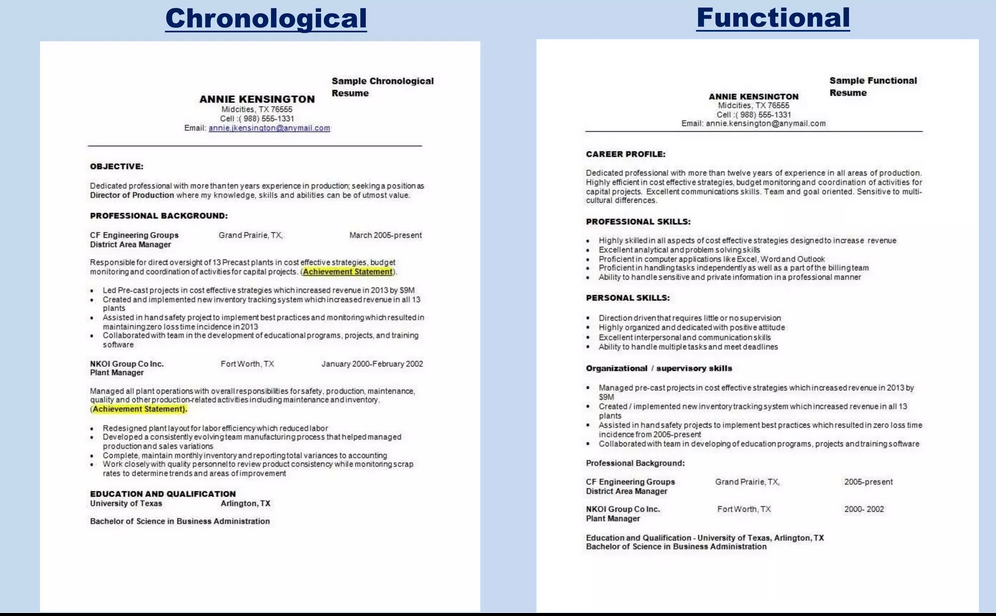 Let’s explore
Go to this folder: https://drive.google.com/drive/folders/15-ZmK5NxC6jJtk76RVWXvCRBpMN21Uq4?usp=sharing..
In your breakout groups, explore the three different resume examples.
What sections exist?
What do you like?
You can also explore the resume guide and the transferrable skills.
Basic resume “rules” and tips
Use standard and recognizable formatting and sections.
Know your audience and who will be viewing your resume.
Start every bullet with an action verb (just look online for a list!).
Be quantitative whenever possible
For example, how many hours spent on a project, number of people tutored, number of reports written or edited in a job
Consider thinking about “Problem-Action-Result” or “Situation-Task-Action-Result” for each entry
2 pages MAX

Visit https://drive.google.com/drive/folders/1oQUA4E50C2s2mo6JPyrt6uBaZQsGU0XX?usp=sharing for resources, including a template.
Let’s try it out!
GeoFORCE Texas (Sponsored by ___________)
Student Participant

If you are applying to a position at a company who sponsors/ed GeoFORCE, you should highlight that on the entry.
Just make sure you update it for each position!!!
Where could you put the entry?
Education
Honors and Awards
Experience
Let’s try it out: participating in GeoFORCE
What did you do as a GeoFORCE student?

Traveled around the country
Learned geology
Made friends and got to know GeoFORCE staff and company sponsors
Selected from a competitive applicant pool to participate in 4 geoscience summer academies in Texas and around the U.S.
Practiced geological skills and learned geoscience concepts through more than 20 days of hands-on learning
Engaged in team-based learning with peers under the guidance of Jackson School of Geosciences faculty, researchers and staff and energy industry representatives
Let’s try it out: participating in GeoFORCE
GeoFORCE Texas (Sponsored by Chevron)
Student Participant
Selected from a competitive applicant pool to participate in 4 geoscience summer academies in Texas and around the U.S.
(Compared to: “Traveled around the country”)
Practiced geological skills and learned geoscience concepts through more than 20 days of hands-on learning
(Compared to: “Learned geology”)
Engaged in team-based learning with peers under the guidance of Jackson School of Geosciences faculty, researchers and staff and energy industry representatives
(Compared to: “Made friends and got to know GeoFORCE staff and company sponsors”)
Note that students who completed the Central Texas 12th Grade Academy should highlight their achievements in completing a group project and presenting to experts.

Also think about how you could add more numbers to these statements.
Let’s try it out: being a GeoFORCE Counselor
What does a GeoFORCE Counselor do?

Look after high school students
Be a peer mentor
Help students study
Help the coordinator
Implement safety measures during all aspects of the experience, including at [x number of] field stops
Provide academic and mentoring support to [6-40] high school students on week-long geology field experiences
Facilitate student learning, promote engagement and guide student observation in more than [x hours] of learning time
Assist the Coordinator to help trips run on-schedule and incident free
Let’s try it out: being a GeoFORCE Counselor
GeoFORCE Texas
Counselor
Provide academic and mentoring support to [6-40] high school students on week-long geology field experiences
(Compared to: “Be a peer mentor” and “Help students study”)
Implement safety measures during all aspects of the experience, including at [x number of] field stops
(Compared to: “Look after high school students”)
Facilitate student learning, promote engagement and guide student observation in more than [x hours] of learning time
(Compared to: “Help students study”)
Assist the Coordinator to help trips run on-schedule and incident free
(Compared to: “Help Coordinator”)
Let’s try it out: being a GeoFORCE Counselor
Targeting your different audiences:
Geoscience and STEM:
Emphasize geology field work, teaching basic geologic concepts to students
If applying for industry jobs, definitely mention implementation of safety measures
Education: 
Emphasize teaching students and helping them develop study methods
Social Work, Psychology, Health and Exercise Science:
Emphasize outreach to underrepresented students
Ensure physical and emotional well being